Đọc mở rộng
     Tuần 22
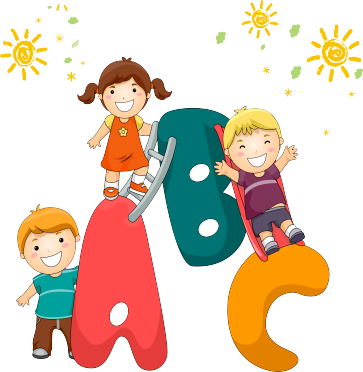 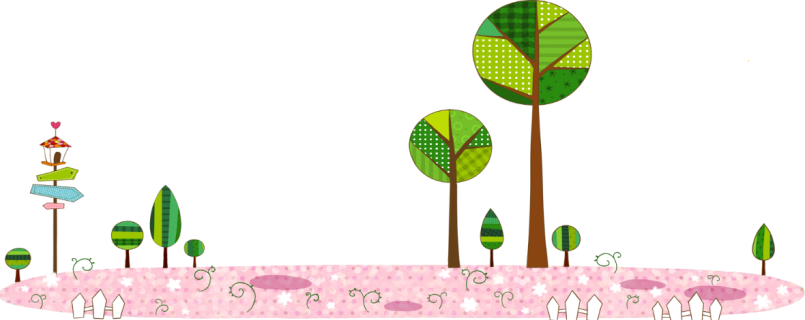 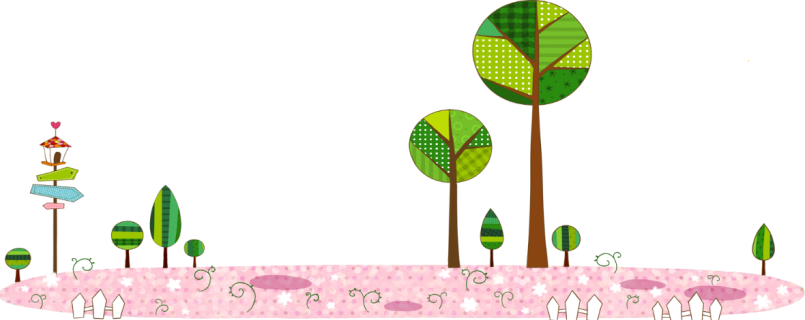 YÊU CẦU CẦN ĐẠT

Tìm đọc được bài thơ viết về vẻ đẹp thiên nhiên

Biết chia sẻ những trải nghiệm, suy nghĩ, cảm xúc về nội dung bài thơ

Bồi dưỡng tình yêu đối với thiên nhiên
1. Tìm đọc một bài thơ về vẻ đẹp thiên nhiên. Trao đổi với các bạn suy nghĩ của em về bài thơ.
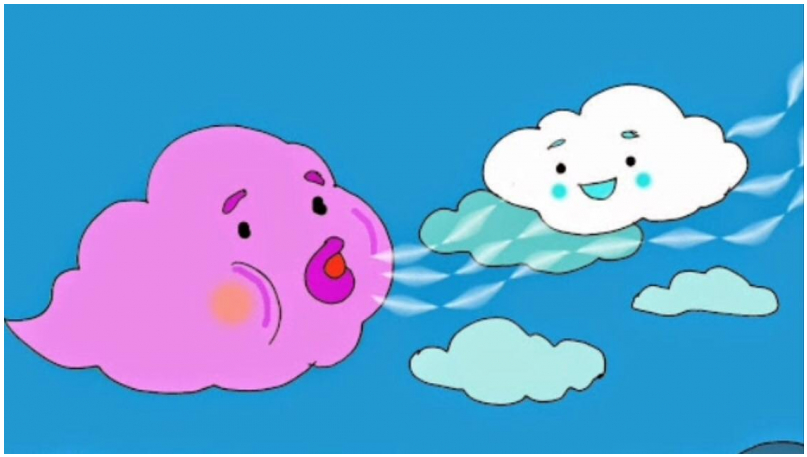 GIÓ

Gió lúc nào cũng chạy
Suốt ngày vội thế à
Lúc nào cũng huýt sáo
Lúc nào cũng hát ca …

Gió thích chơi chong chóng
Cùng bé chơi thả diều
Lại giật tung nón bé
Gió bông đùa chọc trêu
Mùa xuân, mùa hè

Mùa xuân hoa nở đẹp tươiBướm con bướm mẹ ra chơi hoa hồngBướm mẹ hút mật đầu bôngBướm con đùa với nụ hồng đỏ hoe.

Vui sao khi chớm vào hèXôn xao tiếng sẻ tiếng ve báo mùaRộn ràng là một cơn mưaTrên đồng bông lúa cũng vừa uốn câu.
                                        Trần Đăng Khoa
Nắng

Nắng vừa đậu trên lá
Gió rung nắng rơi ngay
Em chạy vội ra nhặt
Nắng không vào bàn tay
Hoa cúc vàng nắng đậu
Hoa cúc càng vàng tươi
Nắng mà có hoa cúc
Nắng cũng thơm nắng ơi!
                            
                                        Lê Hồng Thiện
2.Viết vào vở một khổ thơ em thích.
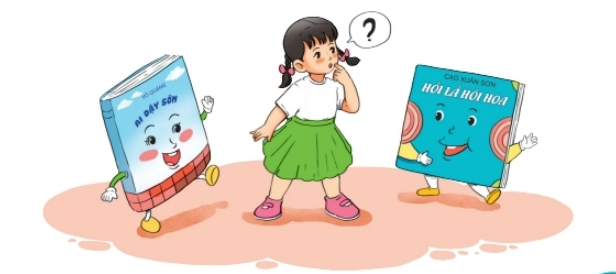 YÊU CẦU CẦN ĐẠT

Tìm đọc được bài thơ viết về vẻ đẹp thiên nhiên

Biết chia sẻ những trải nghiệm, suy nghĩ, cảm xúc về nội dung bài thơ

Bồi dưỡng tình yêu đối với thiên nhiên
ĐỊNH HƯỚNG HOẠT ĐỘNG TIẾP THEO

Đọc được bài thơ viết về vẻ đẹp thiên nhiên, chia sẻ những trải nghiệm, suy nghĩ, cảm xúc về nội dung bài thơ cho người thân nghe

Bài sau: tìm đọc sách báo viết về động vật hoang dã ( hổ, báo, sư tử, …)